HLA - systém
Marcela Vlková
Hlavní histokompatibilitní komplex
Jedná se o genetický systém, který je primárně zodpovědný za rozeznávání vlastního od cizorodého (Major Histocompatibility Complex). U člověka je hlavním histokompatibilním systémem komplex  HLA (Human Leucocyte Antigen) – rozsáhlý komplex  genů, které determinují povrchové molekuly (Ag) umístěné v plazmatické membráně buněk.
HLA
Antigeny se chovají jako transplantační, tzn. že jsou příčinou odhojení tkáně při inkompatibilních transplantacích
HLA systém je homologický s lokusem H-2 u myši (systém, na kterém byl poprvé objeven princip histokompatibility) a je lokalizovaný v určitém úseku krátkého raménka  chromosomu 6
Obsahuje geny pro histokompatibilní antigeny, složky komplementu a pravděpodobně i Ir-geny (immune response genes, geny zodpovědné za intenzitu imunitní odpovědi)
Funkce HLA-systému
Hlavní fyziologickou funkcí molekul MHC je předkládat antigeny nebo jejich fragmenty buňkám imunitního systému, především T-lymfocytům 
Prezentace antigenu je prvním předpokladem pro rozvoj imunitní reakce a tím obrany proti napadení mikroorganismy
HLA komplexy
Známe 5 HLA komplexů: 
HLA – A, HLA – B, HLA – C, HLA – D, HLA – DR 
D-region related – ve vztahu k oblasti D
Každý z nich má množství alel 
dnes známo nejméně 20 alel pro HLA – A, 
40 alel pro HLA – B, 
8 a více pro zbylé tři
Sada HLA genů na jednom chromosomu tvoří haplotyp,
Jedinec má tedy dva haplotypy (od každého z rodičů) a v každém 5 determinantů.
Polymorfismus HLA- systému
Pro každý z genů HLA I. a II. třídy existuje mnohotná alelie: pro 1 lokus existují více jak 2 alternativní  alely
 Alelní formy molekul MHC se liší ve struktuře vazebného místa a tím i schopností vázat peptidy. 
Polymorfismus zde představuje selekční výhodu související se základní rolí molekul MHC, tj. prezentace antigenu
Izotypy HLA
HLA I. třídy – klasické (HLA-A, HLA-B, HLA-C)
HLA I.třídy – neklasické (HLA-E, HLA-F, HLA-G, CD1)
geny pro tyto molekuly jsou lokalizovány mimo MHC x funkční podobnost)
HLA II. třídy – (HLA-DR, HLA – DP, HLA-DQ)
HLA antigeny
HLA – I
Exprese na všech jaderných buňkách
Prezentace antigenu CD8+ T lymfocytům
Prezentované antigeny jsou produktem buněčné proteosyntézy

HLA-II
Prezentace na APC
Antigeny předkládány CD4+ T lymfocytům
Antigeny jsou exogenního původu
Prezentace Ag
HLA I. třídy – krátké peptidy (9 AK) z proteinů degradovaných v cytoplazmě buňky proteazomem, rozpoznávány cytotoxickými CD8+T-lymfocyty
HLA II. Třídy – peptidy (15-30 AK) z fagocytovaných částic zpracovaných v endozomech – pomocné CD4+ T lymfocyty
 Extrémní polymorfismus – vazba širokého spektra nejrůznějších antigenních peptidů
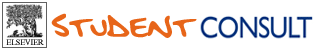 Vazba antigenu na HLA-I a HLA-II antigeny
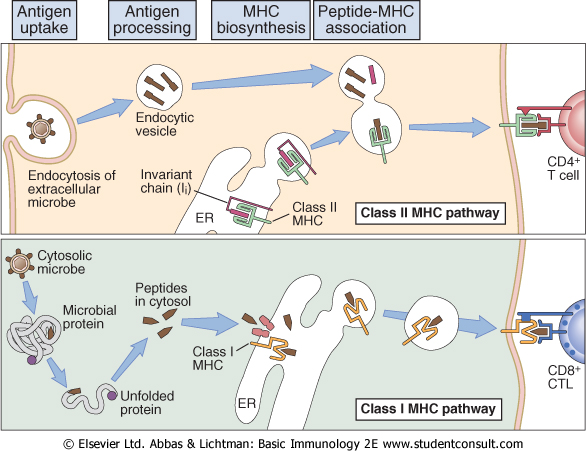 Downloaded from: StudentConsult (on 18 July 2006 08:13 AM)
© 2005 Elsevier
HLA I. třídy
Exprese na všech jaderných buňkách
Nejvíce: buňky IS
Méně: epitelie, hepatocyty, trombocyty, ledviny, CNS
Nejsou na erytrocytech 
Exprese není konstitutivní, mění se působením cytokinů – INF
Indukce cytotoxické imunitní odpovědi
Rozdíly v expresi = imunobiologické důsledky (buňka IS x hepatocyt x erytrocyt)
Molekula HLA I. třídy
Transmembránový glykoprotein, heterodimer, řetězce strukturně podobné imunoglobulinům
Alfa řetězec – membránově vázaný
Beta-2 mikroglobulin – navázaný na alfa, shodný pro všechny molekuly HLA, kódovaný na 15.chromosomu
HLA I. třídy vznik
Vznik Ag fragmentů pro vazbu na HLA I.
Protein + ubikvitin
Štěpení v proteazomu
Membránovými peptidovými pumpami (TAP) do endopalzmatického retikula (ER)
V ER: syntéza řetězců HLA I. + vazba fragmentů na HLA I.
Cestou přes Golgiho aparát na povrch buňky
Molekula HLA II.třídy
Transmembránový heterodimer, řetězce alfa+beta – oba ukotveny v membráně
Vazbné místo pro Ag je otevřené – vazba delších peptidů (15-35 AK)
Hustě exprimovány na buňkách předkládajících antigen : makrofágy, monocyty, dendritické b., B-ly
Slabá exprese na T-ly
Jiné buňky molekuly HLA II.tř.  nenesou
Vazba peptidů na HLA II.tř. 
Molekuly HLA II.tř. vážou exogenní Ag – peptidové fragmenty pohlcených proteinů
Endocytóza + lysozómy…endozómy…Ag fragmenty
Syntéza řetězců HLA II. V ER+ vazba na invariantní řetězec (Ii)…přes Golgiho a. do endozómu
Oddělení Ii a vazba peptidu
Vystavení na povrchu buňky
Genová organizace HLA systému
HLA vysoce polymorfní = každý člověk nese na povrchu svých buněk unikátní sestavu molekul HLA I. a II. 
Molekuly HLA kódovány na krátkém raménku 6.chromosomu = HLA komplex
Geny se člení do 3 tříd: HLA I., HLA II., HLA III.
Geny HLA I. – 20 genů
Klasické: HLA-A, -B, -C…..kódují alfa řetězce HLA I.tř
HLA-E, -F, -G….jejich produkty inhibují aktivitu NK buněk
Geny HLA II.
Tři páry genů HLA-DR, -DP, -DQ….kódují alfa+beta řetězce HLA II.tř.
LMP2, LMP7….bílkoviny štěpící proteiny pro HLA I.tř.
TAP…membránové transportéry
(Geny HLA III. – C4, C2, TNFalfa….)
Neklasické HLA I. třídy
Vyskytují se jen na některých buňkách
Vazba na různé ligandy 
HLA- E, G –rozeznávány inhibičními receptory NK buněk
CD1 ( CD1a-e) váže mikrobiální lipidy a hydrofobní Ag, popř. organismu vlastní glykoloipidy (CD1d)
Jsou rozeznávány NKT buňkami
Funkce MHC proteinů
Prezentace antigenů T lymfocytům
HLA I - Vazba peptidových fragmentů proteinů produkovaných buňkou
HLA II- Vazba peptidových fragmentů proteinů pohlcených buňkou 
Jsou vystaveny na povrchu buňky
Jsou rozeznávány TCR receptory T lymfocytů
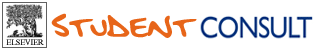 Interakce TCR-polypeptid-HLA molekula
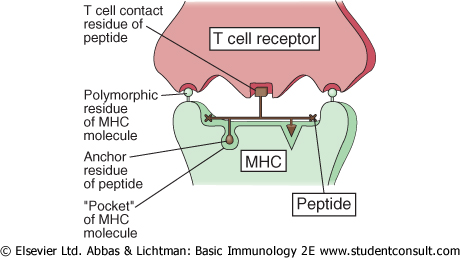 Downloaded from: StudentConsult (on 18 July 2006 08:13 AM)
© 2005 Elsevier
T-lymfocyty rozpoznávají
cizí antigeny v komplexu s vlastními molekulami MHC, což vede k imunitní reakci

 vlastní antigeny v komplexu s vlastními molekulami MHC, což vede k toleranci

cizí molekuly MHC (transplantační reakce)
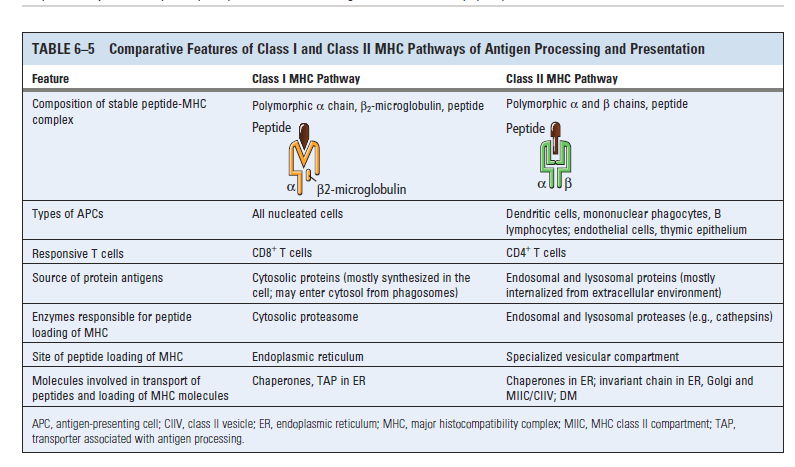 © Elsevier 2012. Abbas & Lichtman: Cellular and Molecular Immunology 7e www.studentconsult.com
Charakteristika interakcí mezi MHC a peptidy
MHC molekuly neodlišují peptidy vlastní a cizí

MHC molekuly vážou řadu strukturálně podobných peptidů (x TCR-epitop)

Vazba je nekovalentní, ligand pro MHC I sestává z 8-11 aminokyselin, pro MHC II cca z 10-30
Vztah antigenů HLA k chorobám
Choroby s imunologickou patogenezí (např. autoimunitní, jako revmatoidní arthritida, juvenilní diabetes, celiakie..)
Choroby s etiopatogenezí nejasnou (psoriasis vulgaris, m. Bechterev)
Choroby, u nichž se imunopatogenetický mechanismus neuplatňuje (narkolepsie, idiopatická hemochromatóza, adrenogenitální syndrom)

Možné příčiny: HLA antigen je znakem přítomnosti patognostického genu, HLA antigeny jsou receptory pro mikroby, fenomen molekulárního mimikry a zkřížená reaktivita
Cesty antigenů
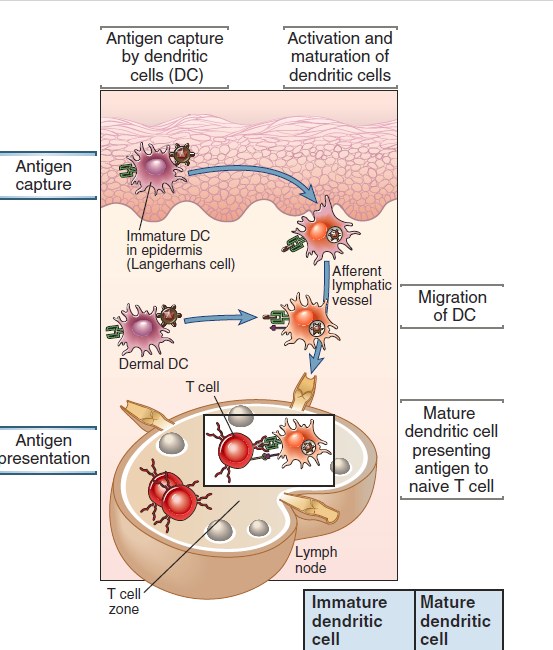 © Elsevier 2012. Abbas & Lichtman: Cellular and Molecular Immunology 7e www.studentconsult.com
Presentace antigenů lymfocytům T
T-lymfocyty poznávají antigeny pouze ve formě peptidových fragmentů vázaných na MHC I nebo II. 

HLA antigeny musí být stejné, jako má příslušný konkrétní jedinec (Fenomen MHC-restrikce).

Antigen musí být nejdříve v buňkách „zpracován“ (processing)- nativní protein je proteolyticky degradován na peptidy, které se (intracelulárně) váží na molekuly MHC. Tento komplex se dostává na buněčnou membránu, kde je schopen reagovat s TCR.

T-lymfocyty jsou schopny poznávat i lipidové a glykolipidové struktury: je to populace NK-T, která poznává tyto antigeny „neklasickými molekulami MHC“ – CD1

Imunogennost  proteinových antigenů je určena  schopností buněk  předkládajích antigen vytvořit peptidy, které se budou vázat na vlastní  molekuly MHC.
Antigen prezentující buňky
Dendritické buňky
Monocyty, makrofágy
B-lymfocyty
Presentují antigen pomocí MHC (major histocompatibility complex)
U lidí se označují jako HLA (human leukocyte antigen)
Buňky předkládající antigen
APC (Antigen-presenting Cells)…monocyty/makrofágy, B-lymfocyty, dendritické buňky
Makrofágy – ve všech tkáních těla
Diferenciace v kostní dřeni – myeloidní řada – monocyt (CD14+HLADR+) – do periferní krve
Změna exprese povrchových znaků – do tkání –makrofág: identifikuje nebezpečné podněty, vystavuje endogenní(HLA I.) i exogenní(HLA II.) antigeny….aktivace T-lymfocytů
Dendritické buňky (DC) – informace z počátku 70.let, studium umožněno až po kultivaci v laboratořích (mono z PK, prekurzory z KD)
Diferenciace z pluripotentních kmenových buněk (CD34+)
Lymfoidní větev (CD11c-)
Myeloidní větev (CD11c+)
Nejúčinnější APC, žijí 2-3 dny
V organismu ve dvou formách
Nezralé
zralé
Nezralé dendritické buňky – rozhraní organismus x okolní prostředí (kůže, sliznice), pohlcují téměř všechno ze svého okolí
Není přítomen patogen: fagocytují odumřelé buňky – vystavují na svém povrchu, nemají kostimulační CD znaky (CD80-CD86-CD40-)…. neaktivují T-lymfocyty – zajišťují autotoleranci
Je přítomen patogen nebo zánětlivé cytokiny: dendritická b. začne dozrávat
Zralé dendritické buňky – přesun ze sliznic a kůže do lymfoidních tkání (uzliny)
Přestávají fagocytovat
Vystavují na svém povrchu fragmenty pohlcených patogenů
Exprimují kostimulační a adhezivní molekuly: CD80+CD86+CD40+
Poskytují T-lymfocytům 2.signál…. klonální expanze a efektorová aktivita T-ly
Použití dendritických buněk v terapii nádorových onemocnění
Rozdíl zralé x nezralé…..indukce: imunitní odpovědi x imunitní tolerance
Izolace monocytů z PK
Kultivace s růstovými faktory…nezralé dendritické b.
Nezralé DC + nádorový Ag…vyzrávání
Problém = nádorový Ag
Funkce APC:
Spojují nespecifickou a specifickou imunitní řeakci
Aktivují T-lymfocyty
Navozují imunitní odpověď vůči
Virům
Bakteriím
Nádorovým buňkám
Navozují toleranci vůči
Vlastním antigenům
transplantátu